UNIDAD TÉCNICA DE APOYO PRESUPUESTARIO
SENADO DE LA REPÚBLICA DE CHILE
EJECUCIÓN PRESUPUESTARIA DE GASTOS acumulada al mes de enero de 2018Partida 09:MINISTERIO DE EDUCACIÓN
Valparaíso, marzo 2018
Ejecución Presupuestaria de Gastos del Ministerio de Educaciónacumulada al mes de enero de 2018
Principales hallazgos
Para el año 2018 el presupuesto del Ministerio de Educación, contempla entre sus prioridades: asegurar y promover la provisión de una educación de calidad, equitativa e inclusiva; fortalecer la educación pública, en sus diferentes niveles y a nivel de todo territorial; modernizar la institucionalidad del Ministerio y sus servicios, junto con crear nuevos  organismos en miras al nuevo sistema de educación pública; aumentar la cobertura en el nivel parvulario y asegurar el acceso a salas cunas y jardines infantiles de jornada extendida (nivel medio) avanzando hacia la obligatoriedad, y mejorando el acceso a la jornada extendida en pre-kínder y kínder; desarrollar un sistema de evaluación integral de la calidad educativa; desarrollar una Política Nacional Docente que abarque acciones de reforma y fortalecimiento de corto, mediano y largo plazo, para docentes, directivos, asistentes de la educación, educadores y técnicos de educación parvularia
Del presupuesto aprobado al Ministerio de Educación ($11.062.790 millones) un 89% se destina a transferencias corrientes y adquisición de activos financieros, recursos que al mes de enero registraron erogaciones del 5,4% y 0% respectivamente, ambos calculados sobre el presupuesto vigente.
2
Ejecución Presupuestaria de Gastos del Ministerio de Educaciónacumulada al mes de enero de 2018
Principales hallazgos
La ejecución del Ministerio del mes de enero ascendió a $621.085 millones, es decir, un 5,6% respecto de la ley inicial, mayor en 0,6 puntos porcentuales al registrado a igual mes de 2017.  Presupuesto que no experimentó modificaciones a dicho mes.
En cuanto a los presupuestos por Institución, un 80% del presupuesto vigente, se concentra en la Subsecretaría de Educación y en la Junta Nacional de Auxilio Escolar y Becas, que al mes de enero alcanzaron niveles de ejecución del 6,5% y 0,8% respectivamente, calculados respecto al presupuesto vigente.
El programa “Red de Bibliotecas Públicas” es el que presenta la mayor tasa de gasto con un 13,8%, mientras que los programas “Dirección Pública”, “Fortalecimiento de la Educación Escolar Pública”,  “Apoyo a la Implementación de los Servicios Locales de Educación” y los Servicios Locales de Educación de “Barrancas” y “Puerto Cordillera” no registran ejecución al primer mes.
3
Ejecución Presupuestaria de Gastos del Ministerio de Educaciónacumulada al mes de enero de 2018
en miles de pesos 2018
4
Ejecución Presupuestaria de Gastos del Ministerio de Educaciónacumulada al mes de enero de 2018
Comportamiento de la Ejecución Presupuestaria de la Partida 2017 - 2018
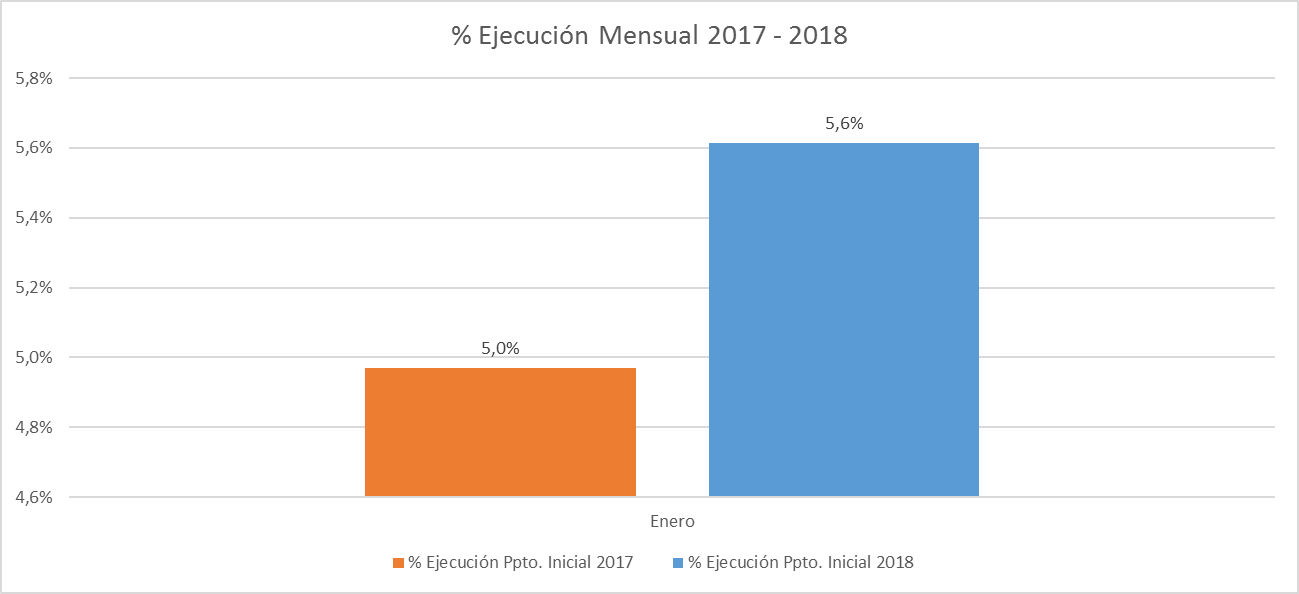 5
Ejecución Presupuestaria de Gastos Partida 09, Resumen por Capítulosacumulada al mes de enero de 2018
en miles de pesos 2018                                                                                                                      …1 de 2
6
Ejecución Presupuestaria de Gastos Partida 09, Resumen por Capítulosacumulada al mes de enero de 2018
en miles de pesos 2018                                                                                                                      …2 de 2
7
Ejecución Presupuestaria de Gastos Partida 09, Capítulo 01, Programa 01:
SUBSECRETARÍA DE EDUCACIÓN
acumulada al mes de enero de 2018
en miles de pesos 2018                                                                                                                     … 1 de 2
8
Ejecución Presupuestaria de Gastos Partida 09, Capítulo 01, Programa 01:
SUBSECRETARÍA DE EDUCACIÓN
acumulada al mes de enero de 2018
en miles de pesos 2018                                                                                                                     … 2 de 2
9
Ejecución Presupuestaria de Gastos Partida 09, Capítulo 01, Programa 03:
MEJORAMIENTO DE LA CALIDAD DE LA EDUCACIÓN
acumulada al mes de enero de 2018
en miles de pesos 2018
10
Ejecución Presupuestaria de Gastos Partida 09, Capítulo 01, Programa 04:
DESARROLLO CURRICULAR Y EVALUACIÓN
acumulada al mes de enero de 2018
en miles de pesos 2018
11
Ejecución Presupuestaria de Gastos Partida 09, Capítulo 01, Programa 11: 
RECURSOS EDUCATIVOS
acumulada al mes de enero de 2018
en miles de pesos 2018
12
Ejecución Presupuestaria de Gastos Partida 09, Capítulo 01, Programa 20:
SUBVENCIONES A LOS ESTABLECIMIENTOS EDUCACIONALES
acumulada al mes de enero de 2018
en miles de pesos 2018                                                                                                                     … 1 de 3
13
Ejecución Presupuestaria de Gastos Partida 09, Capítulo 01, Programa 20:
SUBVENCIONES A LOS ESTABLECIMIENTOS EDUCACIONALES
acumulada al mes de enero de 2018
en miles de pesos 2018                                                                                                                     … 2 de 3
14
Ejecución Presupuestaria de Gastos Partida 09, Capítulo 01, Programa 20:
SUBVENCIONES A LOS ESTABLECIMIENTOS EDUCACIONALES
acumulada al mes de enero de 2018
en miles de pesos 2018                                                                                                                     … 3 de 3
15
Ejecución Presupuestaria de Gastos Partida 09, Capítulo 01, Programa 21: 
GESTIÓN DE SUBVENCIONES A ESTABLECIMIENTOS EDUCACIONALES
acumulada al mes de enero de 2018
en miles de pesos 2018
16
Ejecución Presupuestaria de Gastos Partida 09, Capítulo 01, Programa 29:
FORTALECIMIENTO DE LA EDUCACIÓN SUPERIOR PÚBLICA
acumulada al mes de enero de 2018
en miles de pesos 2018
17
Ejecución Presupuestaria de Gastos Partida 09, Capítulo 01, Programa 30:
EDUCACIÓN SUPERIOR
acumulada al mes de enero de 2018
en miles de pesos 2018                                                                                                                     … 1 de 2
18
Ejecución Presupuestaria de Gastos Partida 09, Capítulo 01, Programa 30:
EDUCACIÓN SUPERIOR
acumulada al mes de enero de 2018
en miles de pesos 2018                                                                                                                     … 2 de 2
19
Ejecución Presupuestaria de Gastos Partida 09, Capítulo 01, Programa 31:
GASTOS DE OPERACIÓN DE EDUCACIÓN SUPERIOR
acumulada al mes de enero de 2018
en miles de pesos 2018
20
Ejecución Presupuestaria de Gastos Partida 09, Capítulo 02:
SUPERINTENDENCIA DE EDUCACIÓN
acumulada al mes de enero de 2018
en miles de pesos 2018
21
Ejecución Presupuestaria de Gastos Partida 09, Capítulo 03:
AGENCIA DE CALIDAD DE LA EDUCACIÓN
acumulada al mes de enero de 2018
en miles de pesos 2018
22
Ejecución Presupuestaria de Gastos Partida 09, Capítulo 04:
SUBSECRETARÍA DE EDUCACIÓN PARVULARIA
acumulada al mes de enero de 2018
en miles de pesos 2018
23
Ejecución Presupuestaria de Gastos Partida 09, Capítulo 05, Programa01:
DIRECCIÓN DE BIBLIOTECAS, ARCHIVOS Y MUSEOS
acumulada al mes de enero de 2018
en miles de pesos 2018                                                                                                                     … 1 de 2
24
Ejecución Presupuestaria de Gastos Partida 09, Capítulo 05, Programa 01:
DIRECCIÓN DE BIBLIOTECAS, ARCHIVOS Y MUSEOS
acumulada al mes de enero de 2018
en miles de pesos 2018                                                                                                                     … 2 de 2
25
Ejecución Presupuestaria de Gastos Partida 09, Capítulo 04, Programa 02:
RED DE BIBLIOTECAS PÚBLICAS
acumulada al mes de enero de 2018
en miles de pesos 2018
26
Ejecución Presupuestaria de Gastos Partida 09, Capítulo 04, Programa 03:
CONSEJO DE MONUMENTOS NACIONALES
acumulada al mes de enero de 2018
en miles de pesos 2018
27
Ejecución Presupuestaria de Gastos Partida 09, Capítulo 08:
COMISIÓN NACIONAL DE INVESTIGACIÓN CIENTÍFICA Y TECNOLÓGICA
acumulada al mes de enero de 2018
en miles de pesos 2018                                                                                                                     … 1 de 2
28
Ejecución Presupuestaria de Gastos Partida 09, Capítulo 08:
COMISIÓN NACIONAL DE INVESTIGACIÓN CIENTÍFICA Y TECNOLÓGICA
acumulada al mes de enero de 2018
en miles de pesos 2018                                                                                                                     … 2 de 2
29
Ejecución Presupuestaria de Gastos Partida 09, Capítulo 09 , Programa 01:
JUNTA NACIONAL DE AUXILIO ESCOLAR Y BECAS
acumulada al mes de enero de 2018
en miles de pesos 2018                                                                                                                      …1 de 2
30
Ejecución Presupuestaria de Gastos Partida 09, Capítulo 09 , Programa 01:
JUNTA NACIONAL DE AUXILIO ESCOLAR Y BECAS 
acumulada al mes de enero de 2018
en miles de pesos 2018                                                                                                                      …2 de 2
31
Ejecución Presupuestaria de Gastos Partida 09, Capítulo 09, Programa 02:
SALUD ESCOLAR
acumulada al mes de enero de 2018
en miles de pesos 2018
32
Ejecución Presupuestaria de Gastos Partida 09, Capítulo 09, Programa 03:
BECAS Y ASISTENCIALIDAD ESTUDIANTIL
acumulada al mes de enero de 2018
en miles de pesos 2018
33
Ejecución Presupuestaria de Gastos Partida 09, Capítulo 11, Programa 01:
JUNTA NACIONAL DE JARDINES INFANTILES
acumulada al mes de enero de 2018
en miles de pesos 2018                                                                                                                     … 1 de 2
34
Ejecución Presupuestaria de Gastos Partida 09, Capítulo 11, Programa 01:
JUNTA NACIONAL DE JARDINES INFANTILES
acumulada al mes de enero de 2018
en miles de pesos 2018                                                                                                                     … 2 de 2
35
Ejecución Presupuestaria de Gastos Partida 09, Capítulo 11, Programa 02:
PROGRAMAS ALTERNATIVOS DE ENSEÑANZA PRE-ESCOLAR
acumulada al mes de enero de 2018
en miles de pesos 2018
36
Ejecución Presupuestaria de Gastos Partida 09, Capítulo 13:
CONSEJO DE RECTORES
acumulada al mes de enero de 2018
en miles de pesos 2018
37
Ejecución Presupuestaria de Gastos Partida 09, Capítulo 15:
CONSEJO NACIONAL DE EDUCACIÓN
acumulada al mes de enero de 2018
en miles de pesos 2018
38
Ejecución Presupuestaria de Gastos Partida 09, Capítulo 16, Programa 01:
CONSEJO NACIONAL DE LA CULTURA Y LAS ARTES
acumulada al mes de enero de 2018
en miles de pesos 2018                                                                                                                     … 1 de 2
39
Ejecución Presupuestaria de Gastos Partida 09, Capítulo 16, Programa 01:
CONSEJO NACIONAL DE LA CULTURA Y LAS ARTES
acumulada al mes de enero de 2018
en miles de pesos 2018                                                                                                                     … 2 de 2
40
Ejecución Presupuestaria de Gastos Partida 09, Capítulo 16, Programa 02:
FONDOS CULTURALES Y ARTÍSTICOS
acumulada al mes de enero de 2018
en miles de pesos 2018
41
Ejecución Presupuestaria de Gastos Partida 09, Capítulo 17, Programa 01:
DIRECCIÓN DE EDUCACIÓN PÚBLICA
acumulada al mes de enero de 2018
en miles de pesos 2018
42
Ejecución Presupuestaria de Gastos Partida 09, Capítulo 17, Programa 02: FORTALECIMIENTO DE LA EDUCACIÓN ESCOLAR PÚBLICA
Acumulada al mes de enero de 2018
en miles de pesos 2018
43
Ejecución Presupuestaria de Gastos Partida 09, Capítulo 17, Programa 03: 
APOYO A LA IMPLEMENTACIÓN DE LOS SERVICIOS LOCALES DE EDUCACIÓN
acumulada al mes de enero de 2018
en miles de pesos 2018
44
Ejecución Presupuestaria de Gastos Partida 09, Capítulo 18, Programa 01: 
SERVICIO LOCAL DE EDUCACIÓN BARRANCAS, GASTOS ADMINISTRATIVOS
acumulada al mes de enero de 2018
en miles de pesos 2018
45
Ejecución Presupuestaria de Gastos Partida 09, Capítulo 18, Programa 02: 
SERVICIO LOCAL DE EDUCACIÓN BARRANCAS, SERVICIO EDUCATIVO
acumulada al mes de enero de 2018
en miles de pesos 2018
46
Ejecución Presupuestaria de Gastos Partida 09, Capítulo 19, Programa 01:
 SERVICIO LOCAL DE EDUCACIÓN PUERTO CORDILLERA, GASTOS ADMINISTRATIVOS
acumulada al mes de enero de 2018
en miles de pesos 2018
47
Ejecución Presupuestaria de Gastos Partida 09, Capítulo 19, Programa 02: 
SERVICIO LOCAL DE EDUCACIÓN PUERTO CORDILLERA, SERVICIO EDUCATIVO
acumulada al mes de enero de 2018
en miles de pesos 2018
48